Agenda
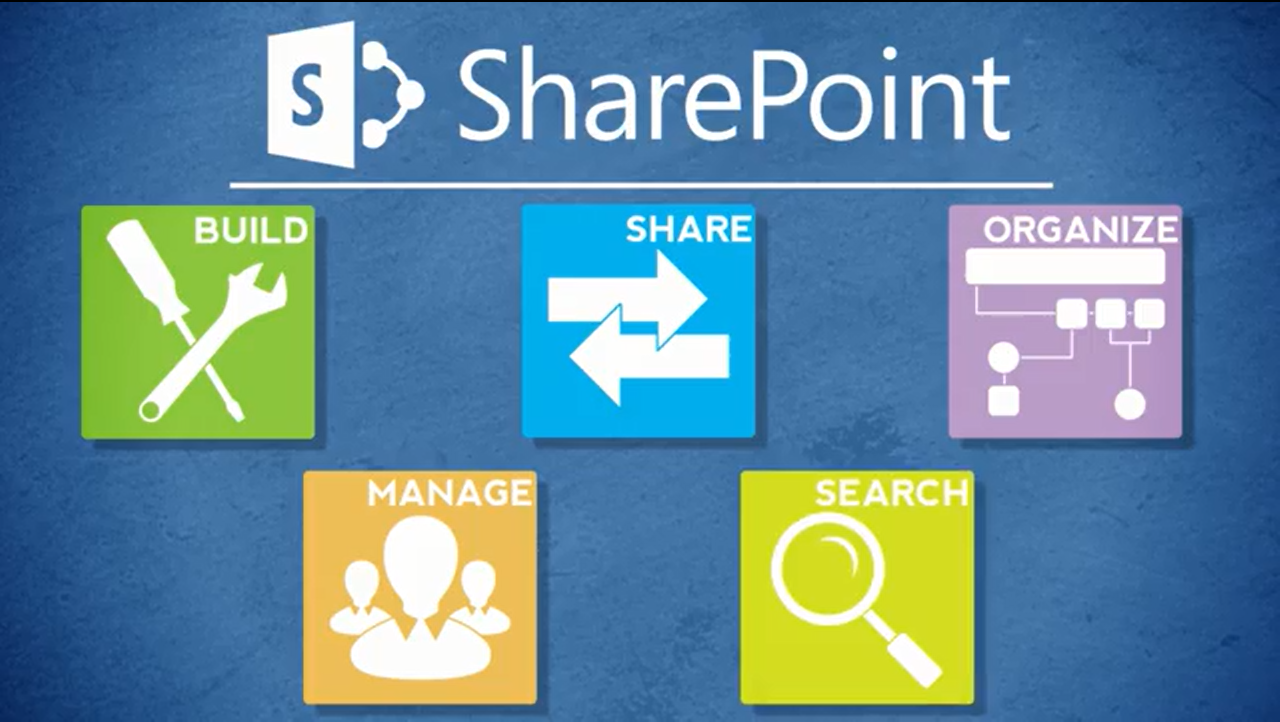 SharePoint Changes 
Items & Lists 
Files & Libraries
SharePoint & Office
Help
Wrap Up
Overview
What is SharePoint?
NCDOT Websites
Roles 
Search
SharePoint Interface
177
Wrap-Up of Goals
You are comfortable with the Contributor tasks covered in this class
You understand the division of labor between a SharePoint Contributor and a SharePoint Designer
You know where to find resources
178
Resources for Contributors
SharePoint Help Site
SharePoint Work Zone
Others: Designer, Business Owner, Web Services
Tab Owners (for Inside)
Home – Amanda Perry
Employee – Daphne Wright
Transportation Services – Robbie McKeithan
DMV – Jerry Higgins
Business & Administration – Ehren Meister
179
The SharePoint Work Zone
It is part of the training environment
It is an area where you can practice
It is open to NCDOT Contributors
It can be seen by all NCDOT, but not by the public
Do NOT leave important information or work-in-progressin the  work zone or training environment – it may be refreshed at any time!Do NOT place confidential information in the work zone or the training environment!
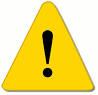 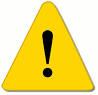 180
Other SharePoint Classes
If you take SharePoint training elsewhere, you may learn about features and capabilities you don’t see at NCDOT
NCDOT does not support or implement all SharePoint 2013 features
181
Features Not Supported by Web Services
Please do not use these SharePoint features
Folders in lists
Manage copies
Collaboration
Share
Follow
Tags & Notes
182
Features Not Implemented at NCDOT
Office Web Apps
Co-authoring
Sync
One Drive
Promoted links
Wiki
Site mailbox
InfoPath
Social
About Me
Personal sites & pages
Organizational chart
Microblogs
News feed
183
Course Evaluation
Go to BEACON (link in footer of Inside NCDOT)
Log in with your workstation credentials
Click the Learning tab and click Submit
If prompted, click Yes to allow
Go to My Training & Transcript
Locate this class
Click the button to the right that says Evaluation(You may have to hover over the button and select Evaluation from the drop-down)
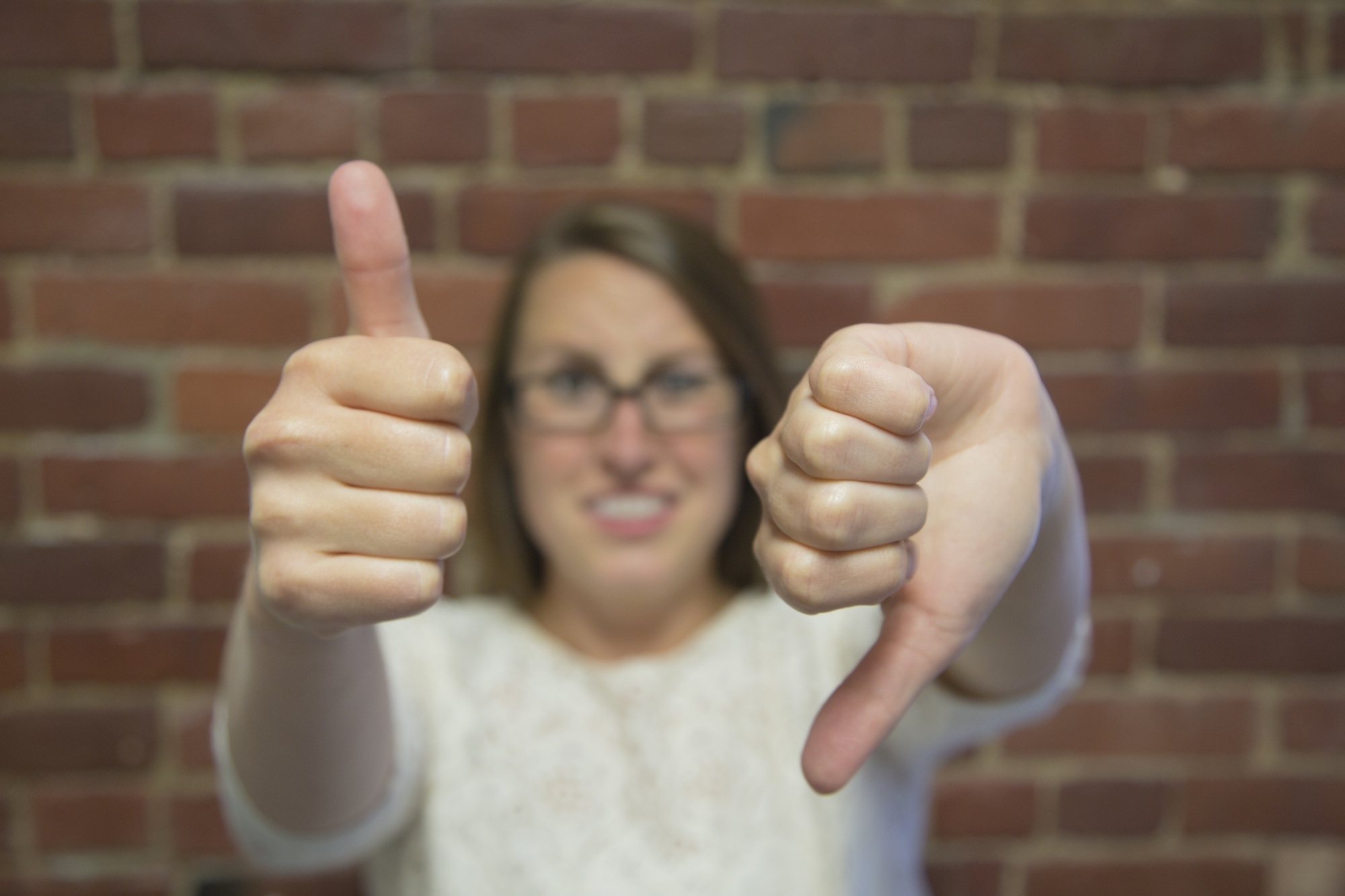 184
Thank You!
Please….
Complete the course evaluation in the Learning Center to get credit for the class
Delete all files or folders you placed on the desktop
Log off the Learning Center, BEACON and your computer
Tidy up your work area
185